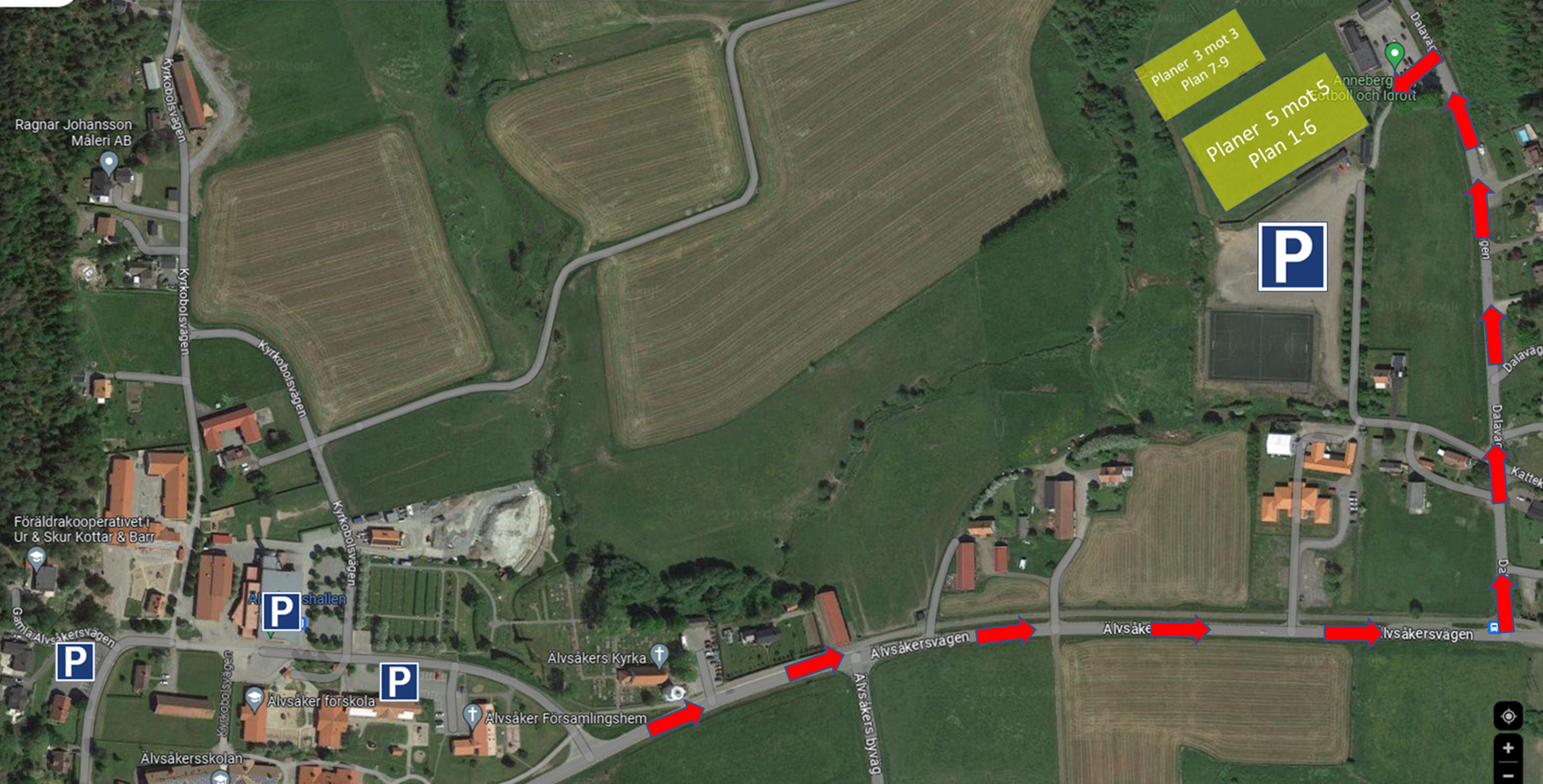 Huvudparkering
Alternativ parkering